МІНІ
ПІДРУЧНИК
З ТЕМИ :
“Многогранні кути. Многогранники”
11
КЛАС
Автор: Ананьєва Поліна
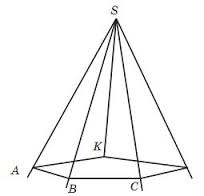 Одні з найпростіших просторових фігур — це  многогранні кути.
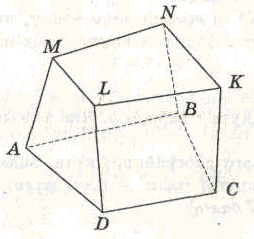 Гранями є : АВСD, АМLВ, DLКС, ВСКN, АВNМ, МNКL; 


ребрами — сторони АD, DС, ВС, АВ, КС, LD, АМ, NB, МL, LК, NK, МN; 


вершинами — точки А, В, С, D, М, N, К, L.
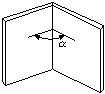 Двогранний кут – це фігура, утворена двома півплощинами, які мають спільну пряму, що їх обмежує. Півплощини називаються гранями кута, а спільна пряма –ребром кута.
Двогранний кут при ребрі многогранника визначається його гранями, в яких лежить дане ребро.
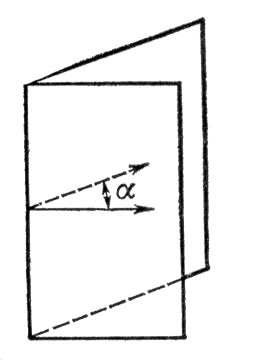 Лінійний кут двогранного кута – це  кут, утворений двома півпрямими, по яких площина, перпендикулярна до ребра двогранного кута, перетинає даний двогранний кут. Міра двогранного кута не залежить від вибору лінійного кута.
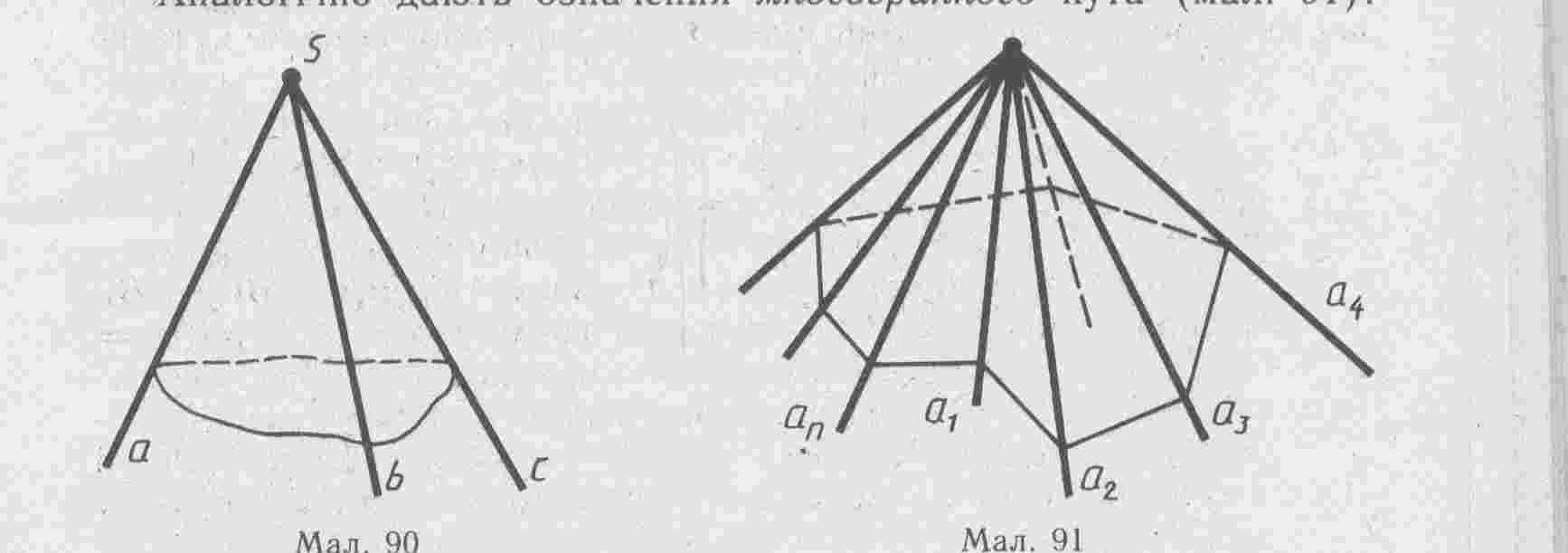 Тригранний кут – це фігура, що складається з трьох плоских кутів.
Гранями тригранного кута є плоскі кути, ребрами є сторони плоских кутів,вершиною тригранного кута є спільна вершина плоских кутів.
Двогранні кути, що утворені гранями тригранного кута, називаються двогранними кутами тригранного кута.
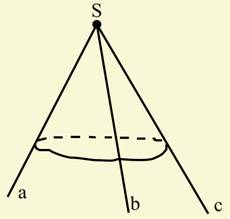 Кожен плоский кут тригранного кута менший від суми двох інших його плоских кутів.
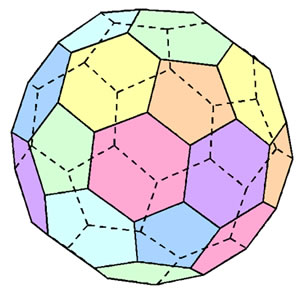 Многогранником є тіло, поверхня якого складається зі скінченої кількості плоских многокутників.
Гранню многогранника є поверхня кожного плоского многокутника.
Ребрами многогранника є сторони граней, вершинами многогранника є вершини граней.
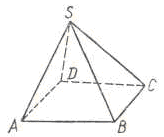 Наприклад, многогранник SАВСD - піраміда,
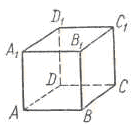 многогранник АВСDA1B1C1D1рис. – паралелепіпед
Многогранники в оточуючому середовищі зустрічаються дуже часто. Цеглина, коробка шафа, стілець, дошка, кристал
Опуклим називається многогранник, що лежить по один бік від площини кожного з плоских многокутників на його поверхні.
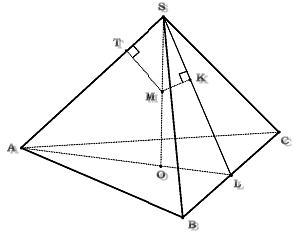 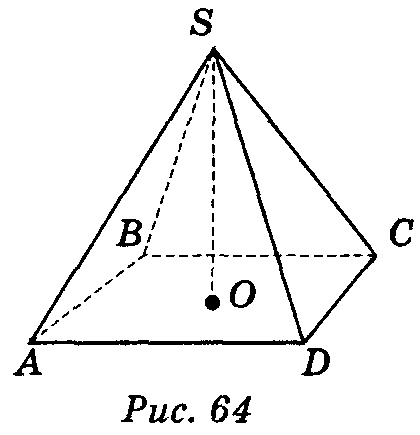 Кожна грань опуклого многогранника – це опуклий многокутник. Площина, що проходить через внутрішню точку опуклого многогранника, перетинає його і в перерізі утворює опуклий многокутник.
Призма
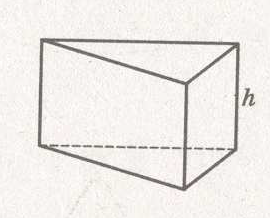 Призма – многогранник, дві грані якого – рівні n-кутники з відповідно паралельними  сторонами, а всі інші грані – паралелограми
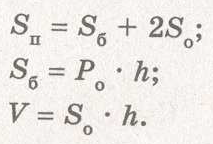 Піраміда
Піраміда – це многогранник, одна грань якого – довільний n-кутник, а всі інші – n граней трикутники, що мають спільну вершину.
P – вершина піраміди;
ABCD – основа піраміди;
∆PAB, ∆PBC, ∆PCD,
 ∆PDA – бічні грані;
PA, PB, PC, PD – бічні ребра;
AB, BC, CD, AD – ребра основи;
PO – висота, PO┴ABCD.
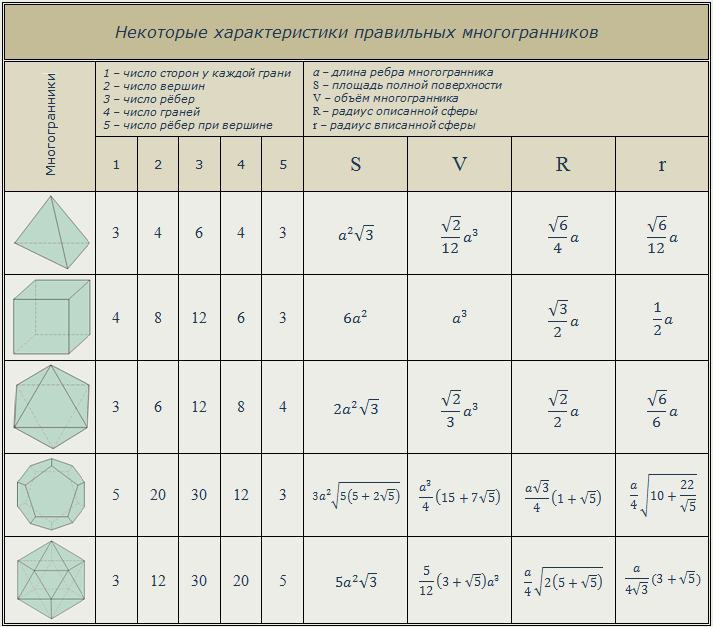 Обчисліть площу бічної поверхні прямої призми, основою якої є паралелограм зі 
сторонами 8 см і 22 см, а висота призми дорівнює 15 см.
900 см2;
800 см2;
240 см2;
Основою прямої призми є прямокутний трикутник із катетами 5 см і 12 см. 
Висота призми дорівнює 8 см. Обчисліть площу бічної поверхні призми
320 см2;
240 см2;
640 см2;
У скільки разів збільшиться площа бічної поверхні правильної трикутної піраміди, 
якщо сторону основи збільшити у 2 рази а апофему — в 3рази?
у 6 разів;
у 9 разів;
у 17 разів;
Основою прямої призми є чотирикутник зі сторонами 6 см, 7 см, 8 см, 9 см. 
Бічне ребро призми дорівнює 10 см. Обчисліть площу бічної поверхні призми
300 см2;
400 см2;
100 см2;
;
Площа основи правильної чотирикутної піраміди дорівнює 36 см , 
а площа її бічної поверхні - 60 см2. Знайдіть довжину апофеми цієї піраміди.
93 см;
50 см;
20 см;
Знайдіть площу бічної поверхні правильної чотирикутної піраміди,
 у якої сторона основи дорівнює 10 см, а бічне ребро — 13 см.
240 см2;
230 см2;
290 см2;
Знайдіть площу бічної поверхні правильної трикутної піраміди,
 у якої бічне ребро дорівнює 10 см, а апофема — 6 см.
25 см2;
144 см2;
170 см2;
Основою прямої призми є ромб з діагоналями 10 см і 24 см. 
Менша діагональ призми дорівнює 26 см. 
Обчисліть площу повної поверхні призми.
1890 см2;
1080 см2;
100 см2;
Скільки граней має n-кутник?
Розв язання: З кожноъ вершини n-кутника виходить (n-3) діагоналі. Всіх вершин nвторюється 2 рази. Наприклад: А1 А2 і А3 А1. тому всіх діагоналей у 

n-кутнику буде
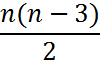 Кількість діагоналей n-кутника на 25 більша за кількість його сторін. Знайти n
Розв язання : Використовуючи формулу попереднього 

прикладу , маємо 

Враховуючи n>0 , отримаємо n=10
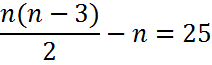 Завдання на відповідність
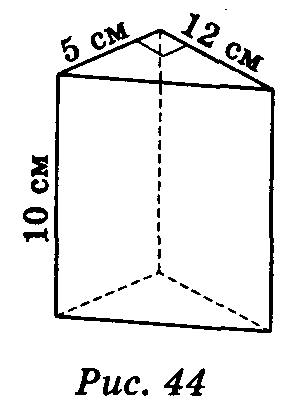 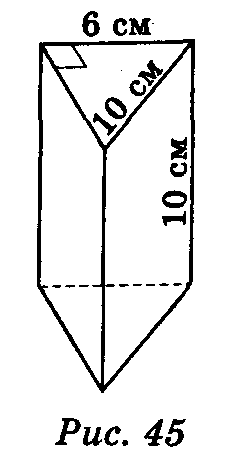 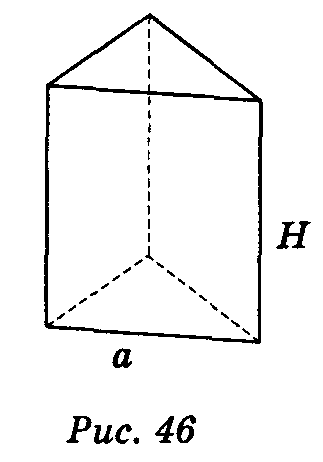 Знайдіть площу повної поверхні призми.
Знайдіть площу бічної поверхні призми.
Знайдіть площу повної поверхні призми.
+3аН
240 см2
360 см2
Завдання на відповідність
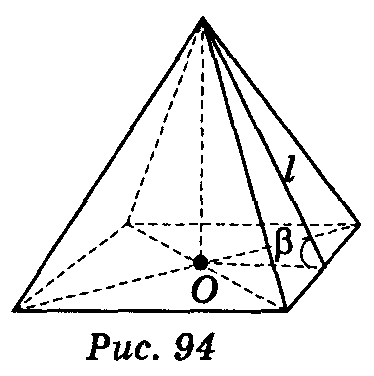 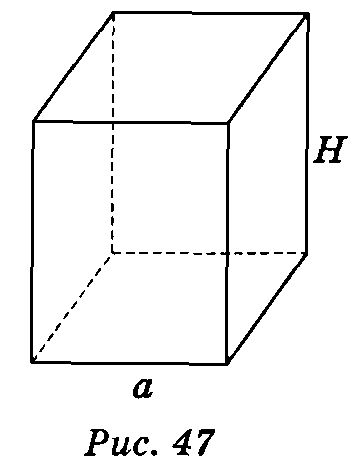 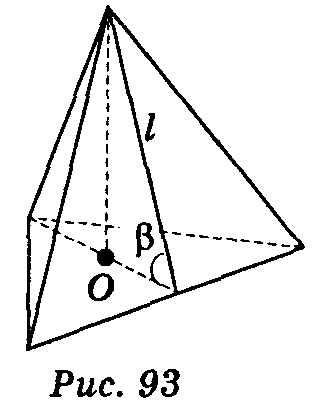 Знайдіть площу бічної поверхні призми
Дано правильну трикутну піраміду, апофема якої дорівнює l. Бічна грань піраміди утворює з основою кут . Знайдіть площу бічної поверхні піраміди.
Дано правильну чотирикутну піраміду, апофема якої дорівнює l. Бічна грань піраміди утворює з основою кут Знайдітьплощу основи піраміди.
l2соs
4l2·cos2
4аН
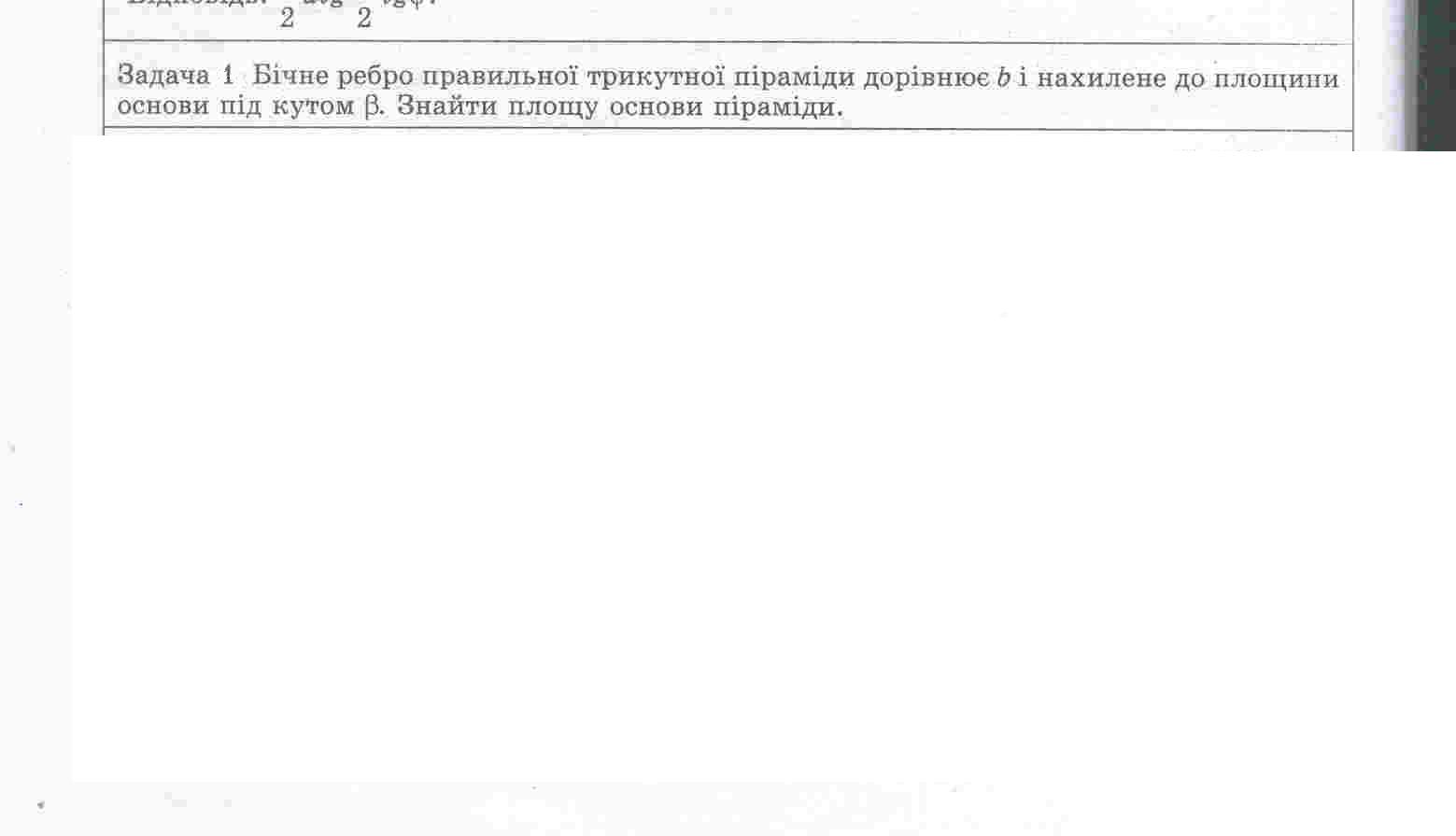 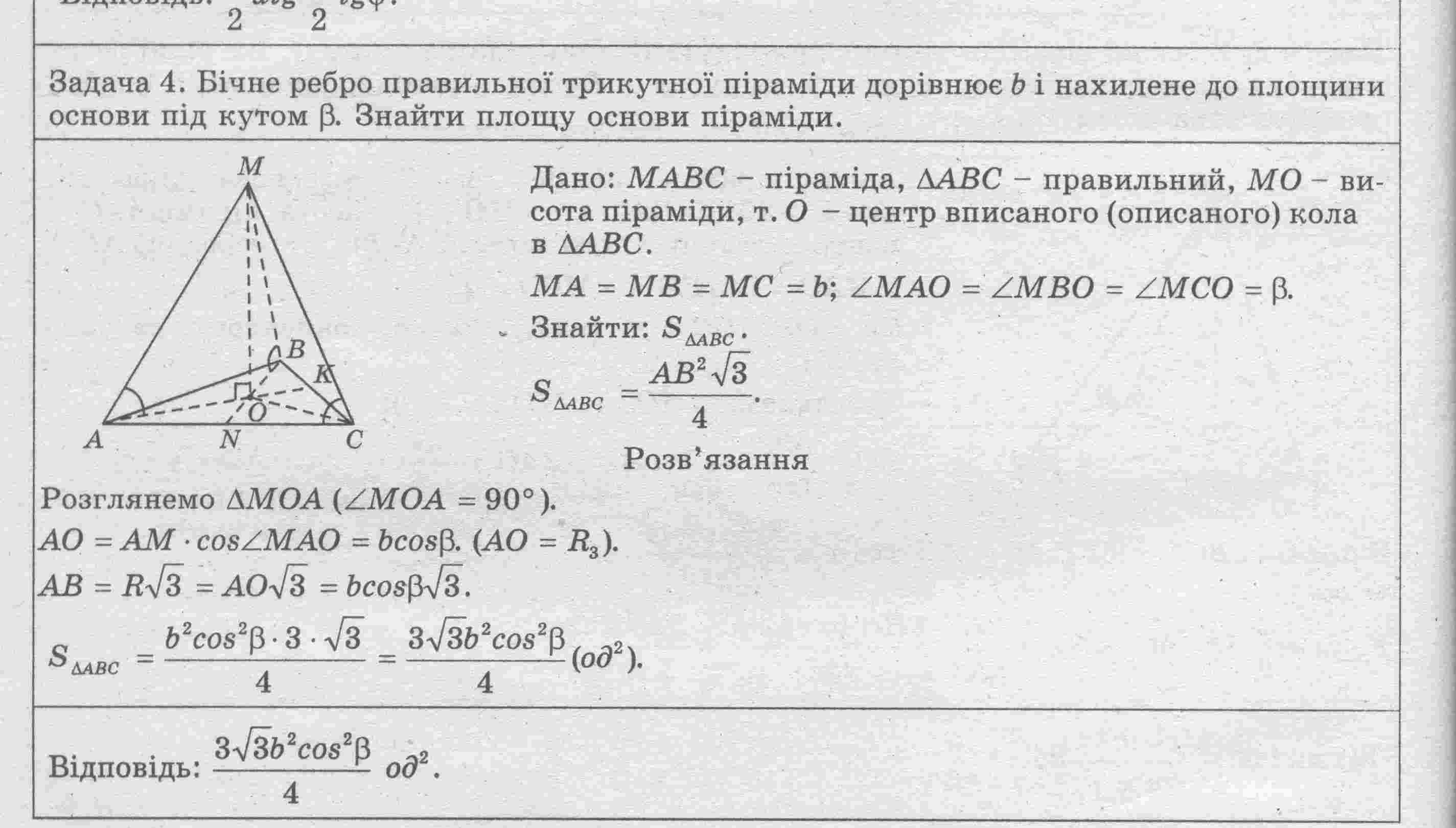 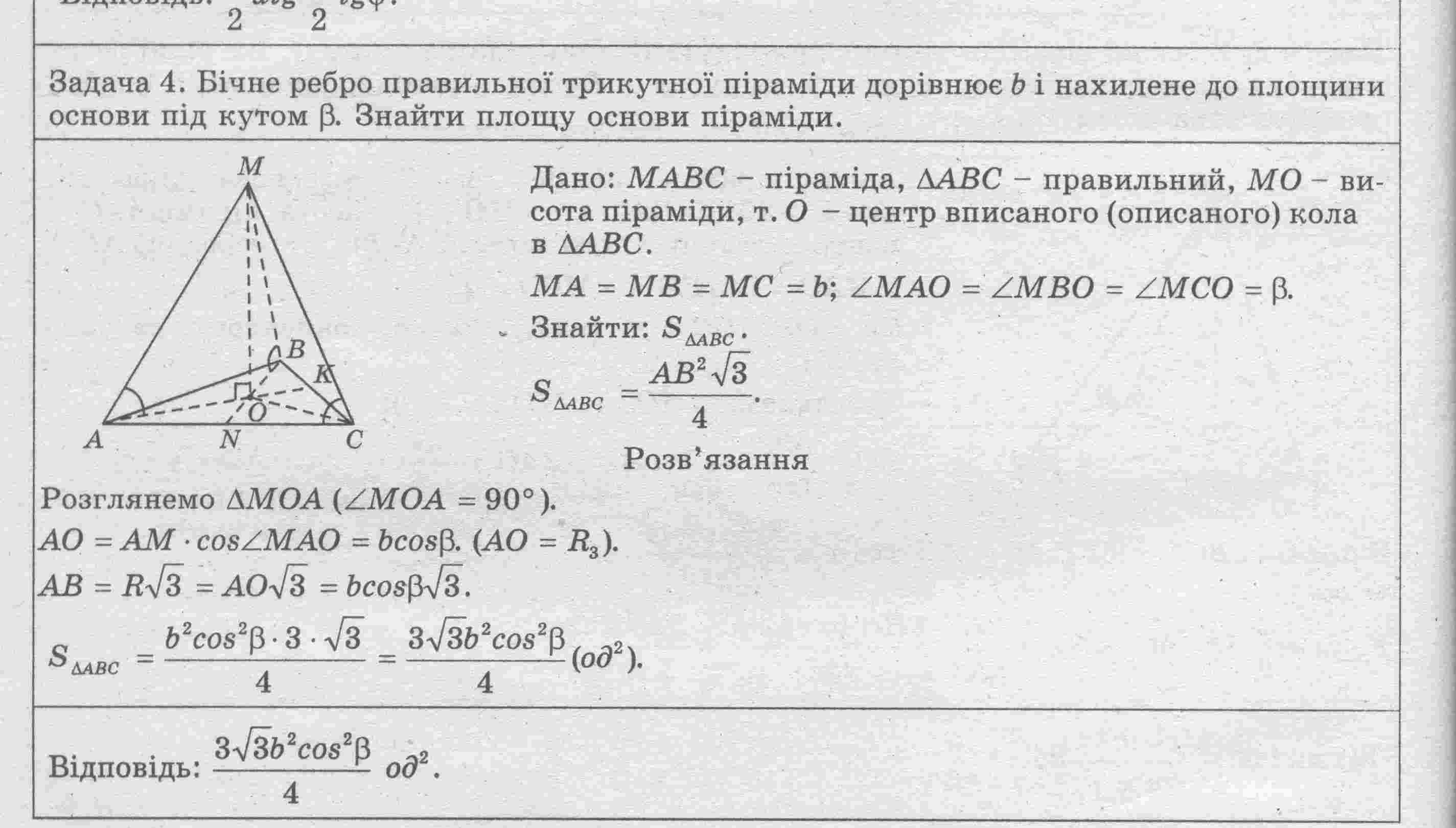 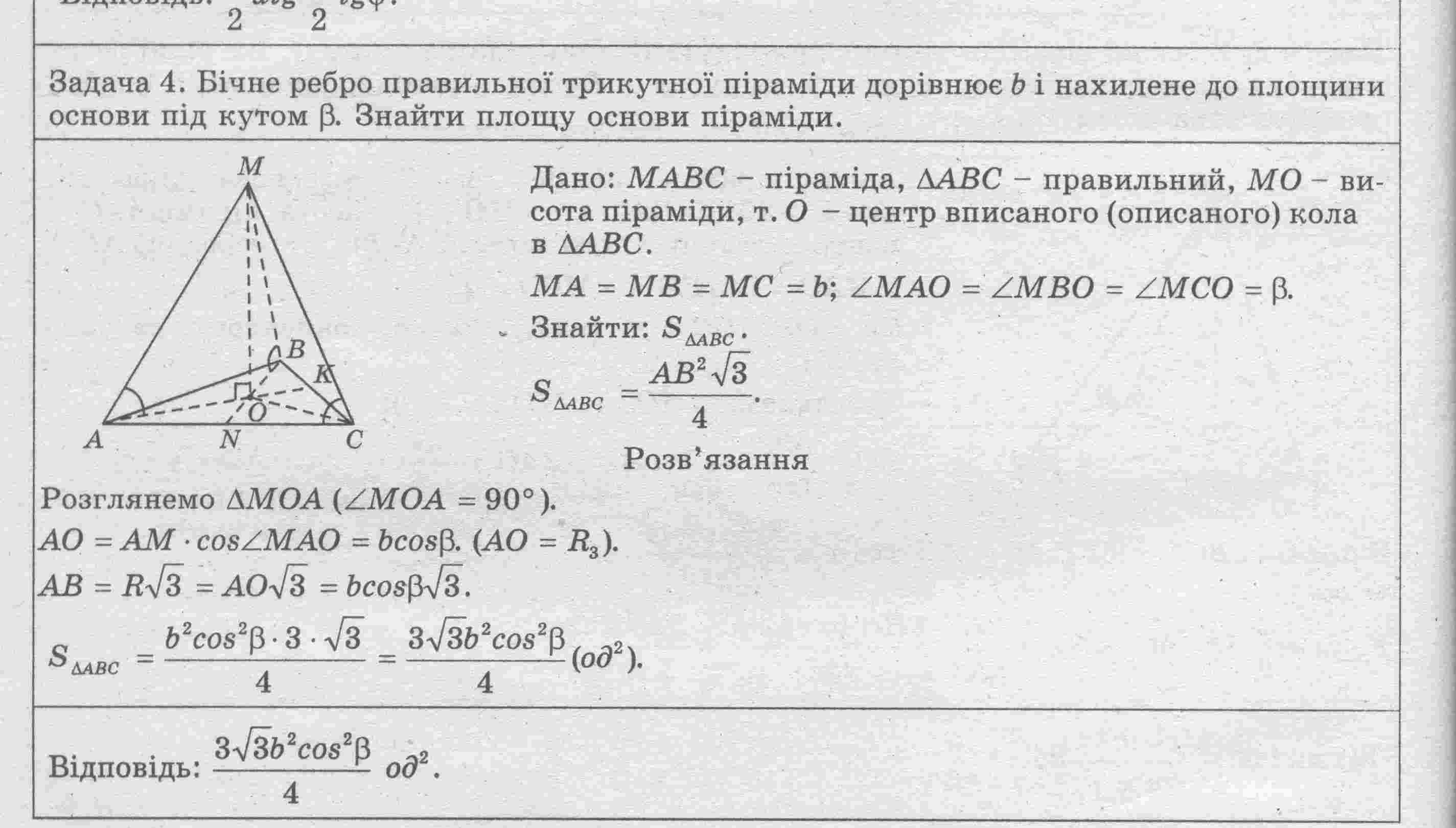 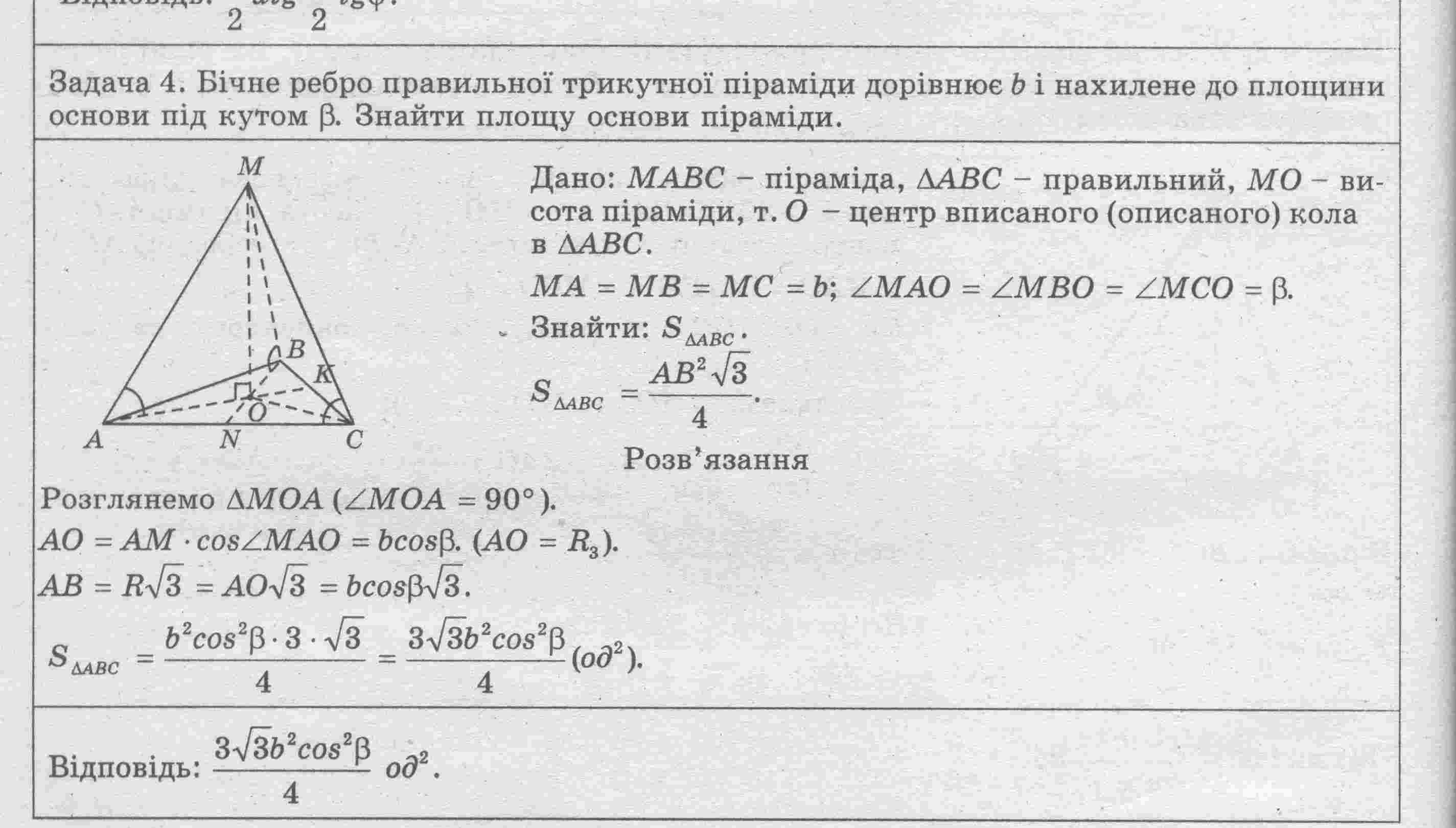 Задача 3. У тригранному куті (abc) двогранний кут при ребрі с прямий, двогранний кут при ребрі b дорівнює κ (κ<   ), а плоский кут (bc) дорівнює γ (γ <   ). Знайдіть два інших плоских кути: α=ے(ab), β=ے(ac).
                                                                       Дано: (abc)–тригранний кут, ےАСВ= 900, АС┴с,  
                                                                                   АВ┴b, ےАВС= κ, ے СОВ= γ.      

                                                                      Знайти: ےАОВ, ے АОС.

                                                                  Розв'язок. 
                                                                    АС┴с, АВ┴b, ےАСВ=900, то за теоремою про три   
                                                                     перпендикуляри СВ┴ b.

Отже ∆ОАВ, ∆ОСВ, ∆АОС і ∆АВС – прямокутні, звідси:





 Відповідь:           ,               .
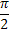 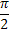 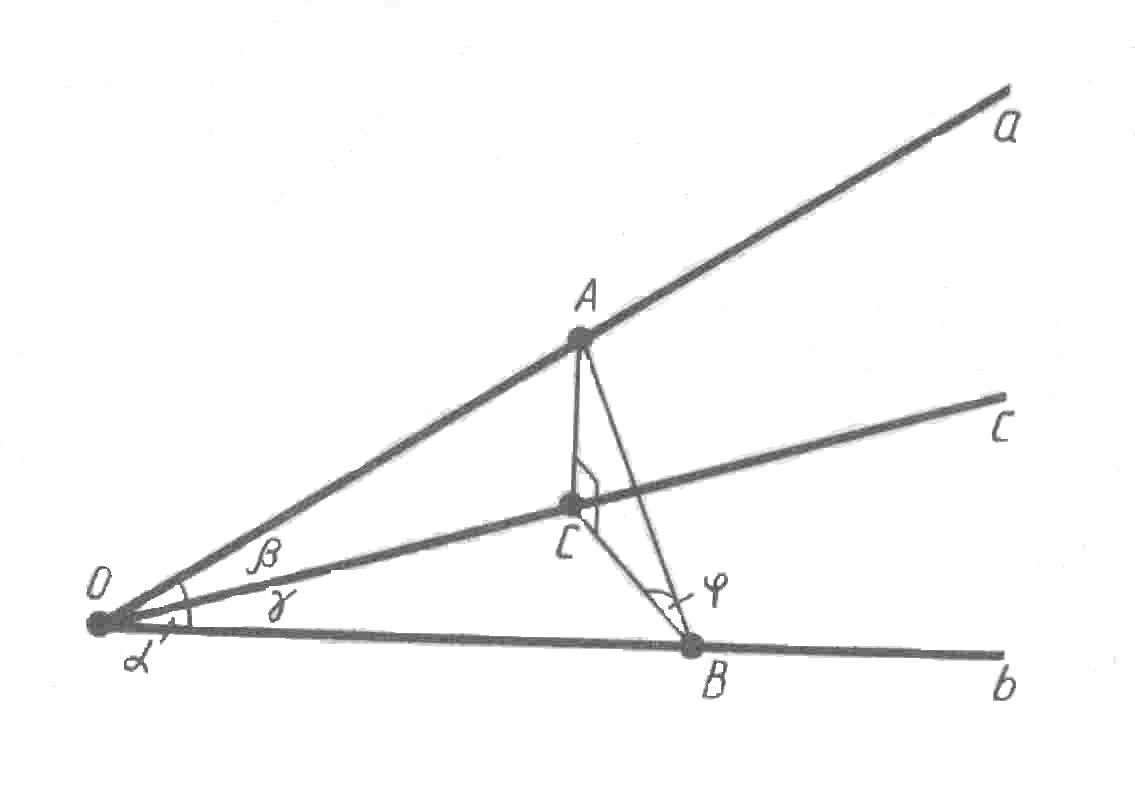 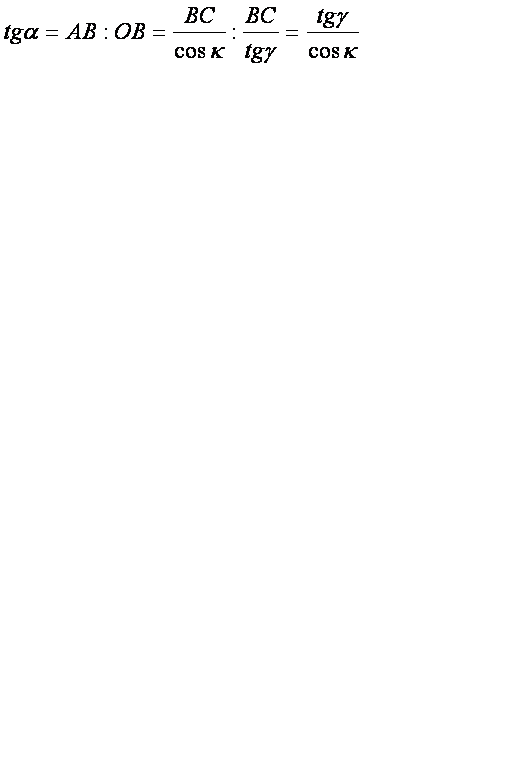 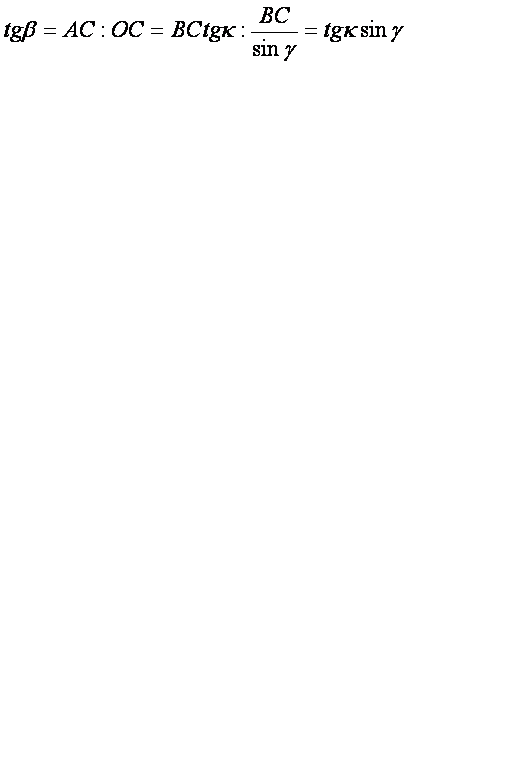 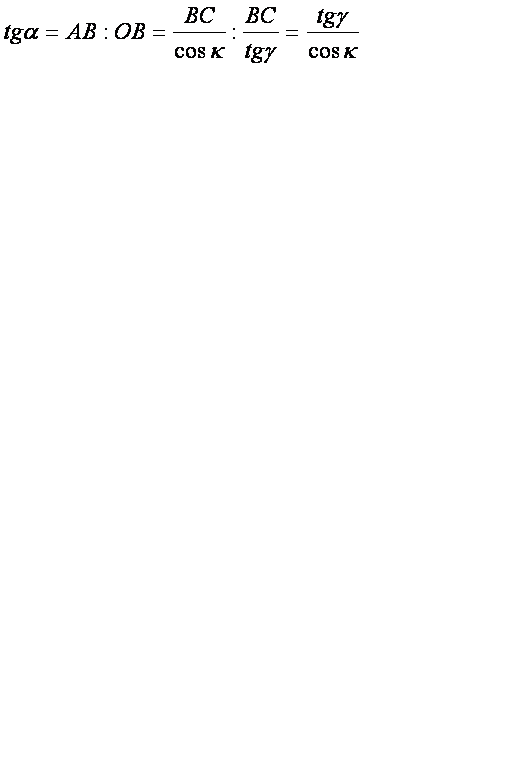 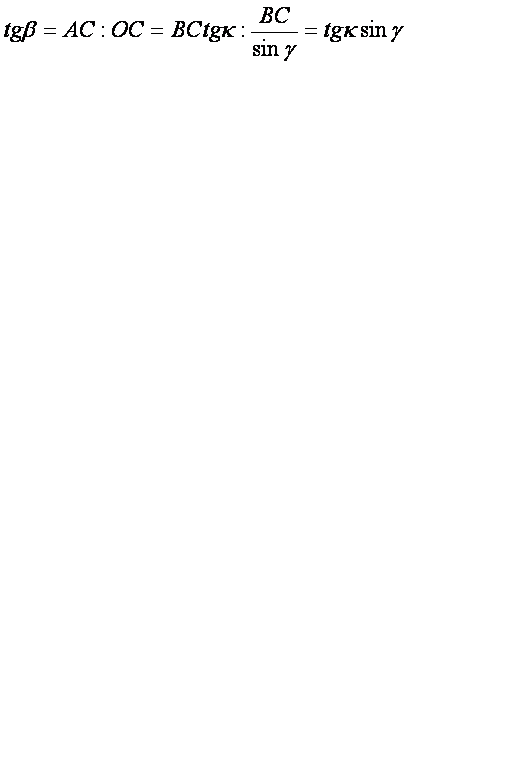 Дякую за увагу !